“THIS IS FOR ALL 
THE MOTHERS”
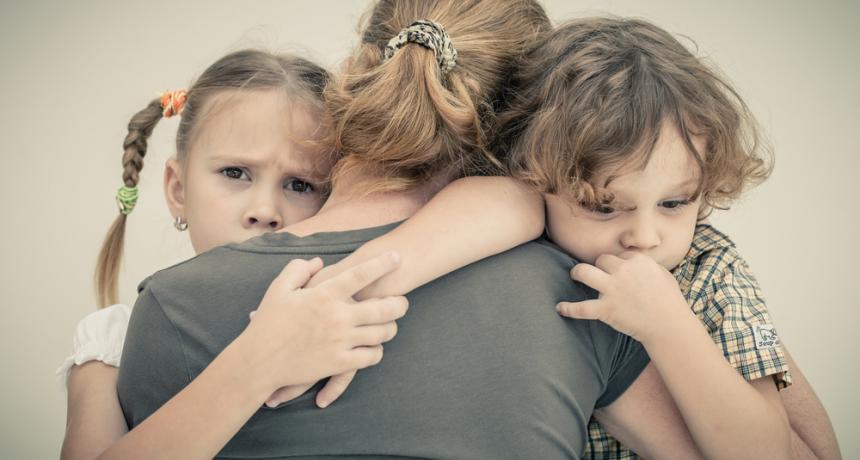 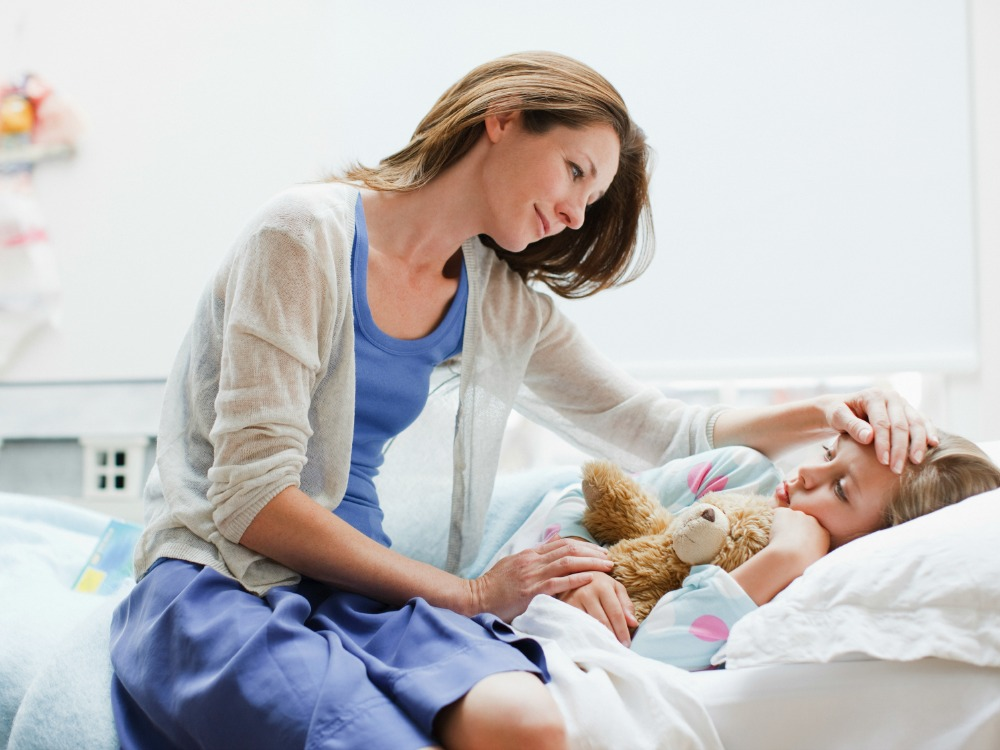 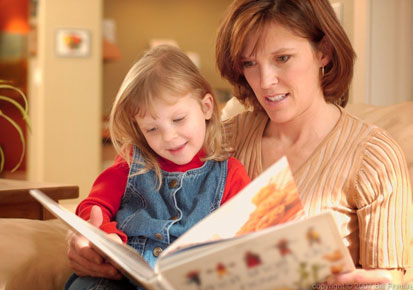 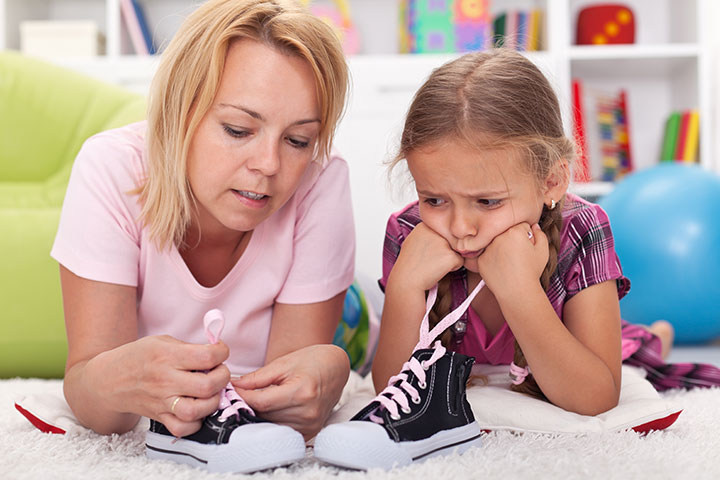 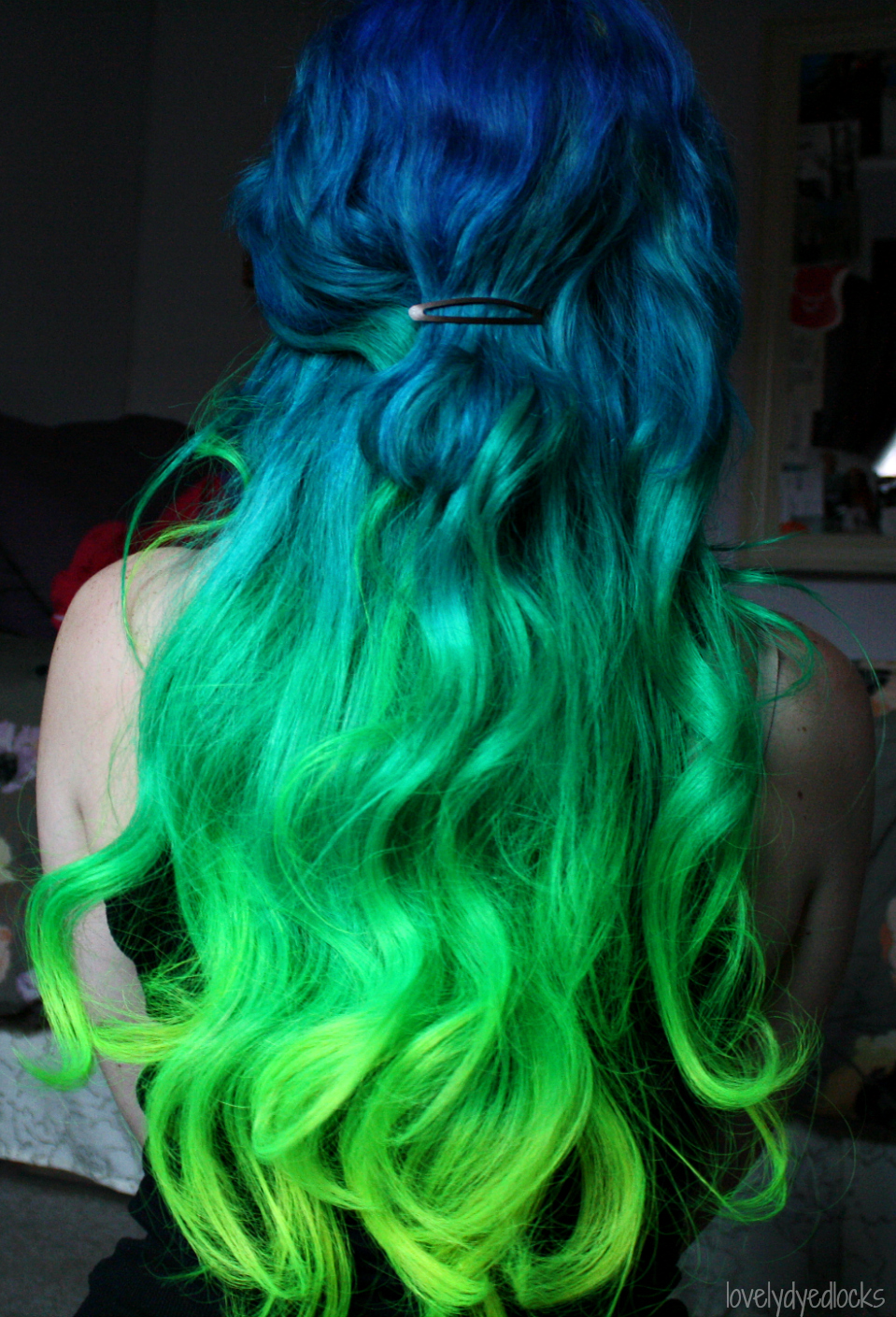 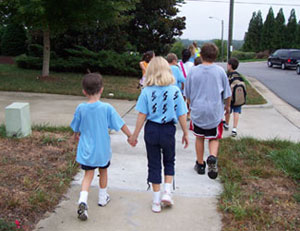 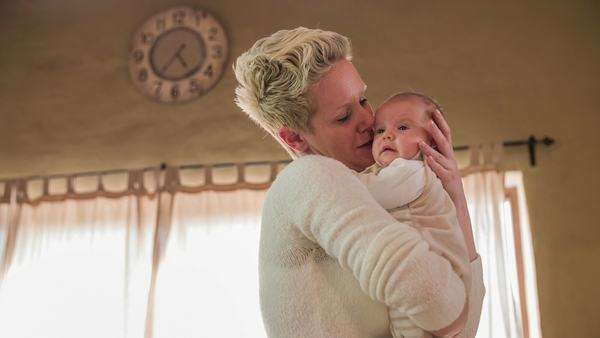 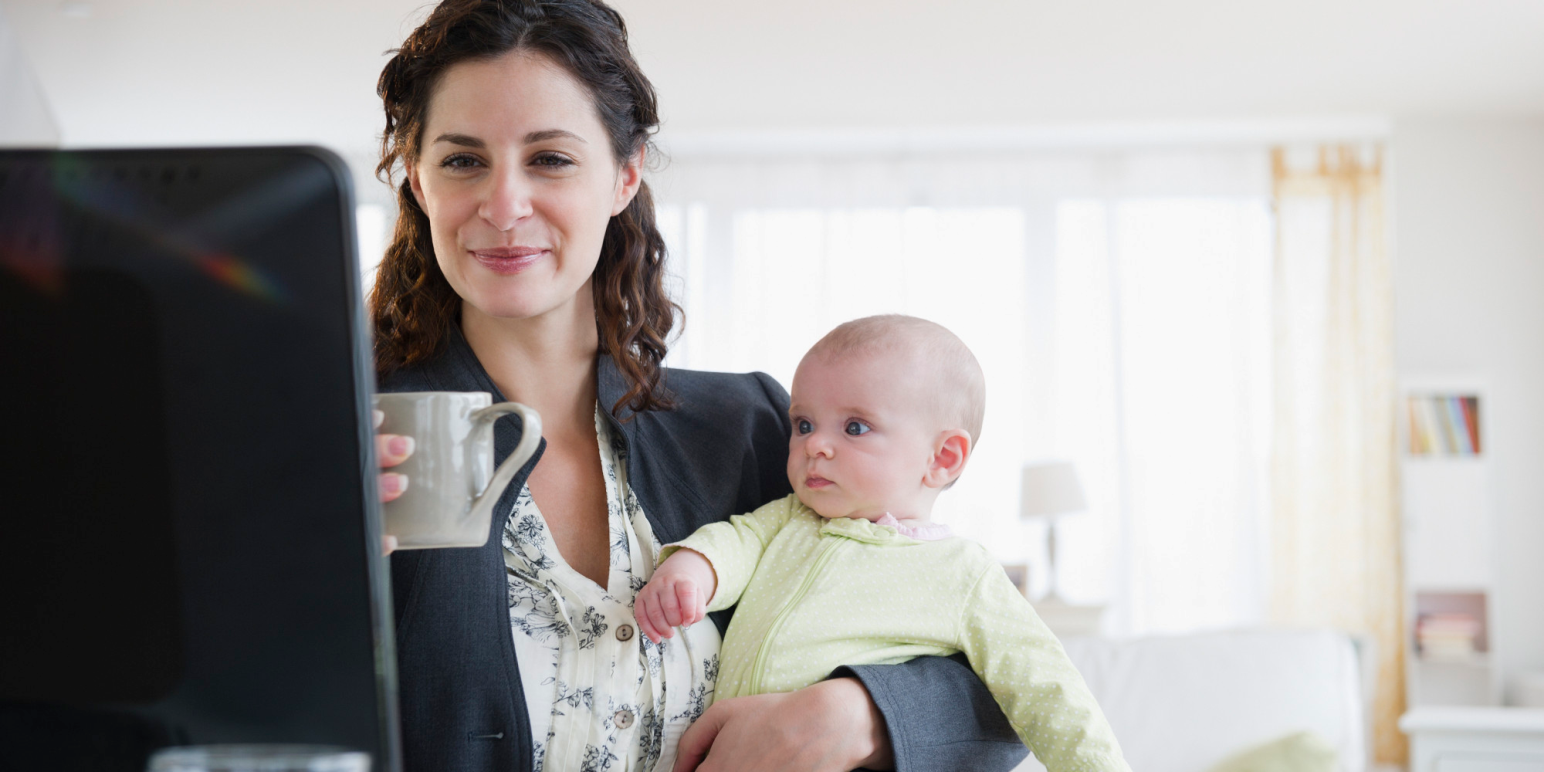 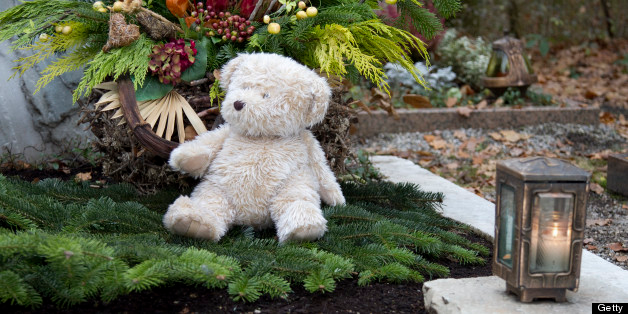 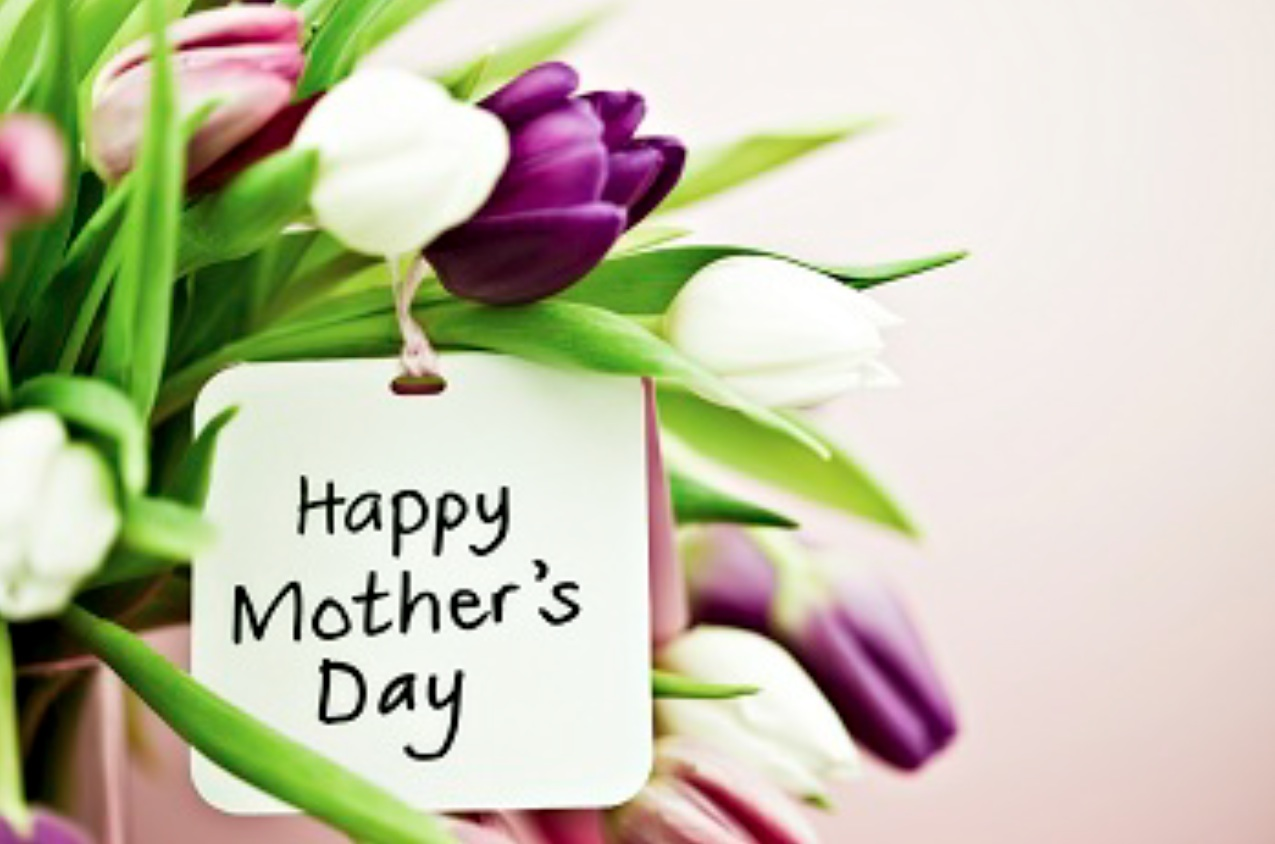 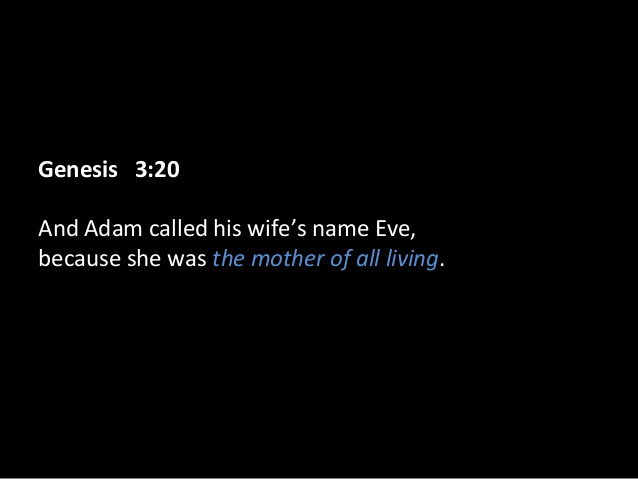 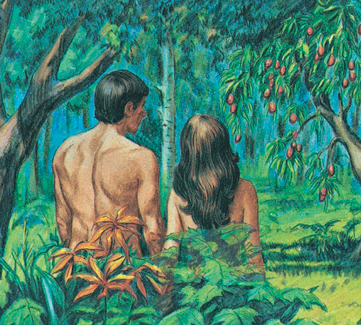 She is given her name . . . and it is a perfect name!  

Her name means “LIFE”.  Adam names his wife “life” – because she would be the mother of all those who have life.  

What a perfect name for a mother – LIFE!
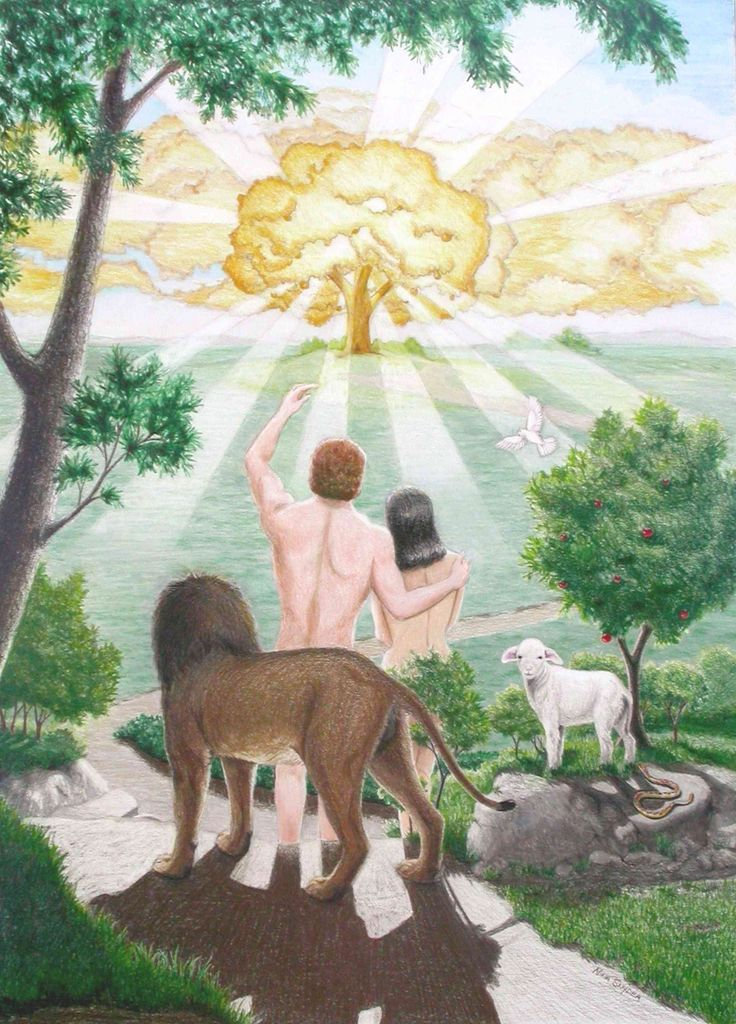 Why “LIFE” is a perfect name for a mother:
Because she grants physical life to her children.
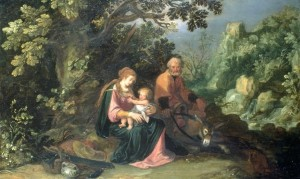 Why “LIFE” is a perfect name for a mother:
2) Because she blesses her husband with completeness.
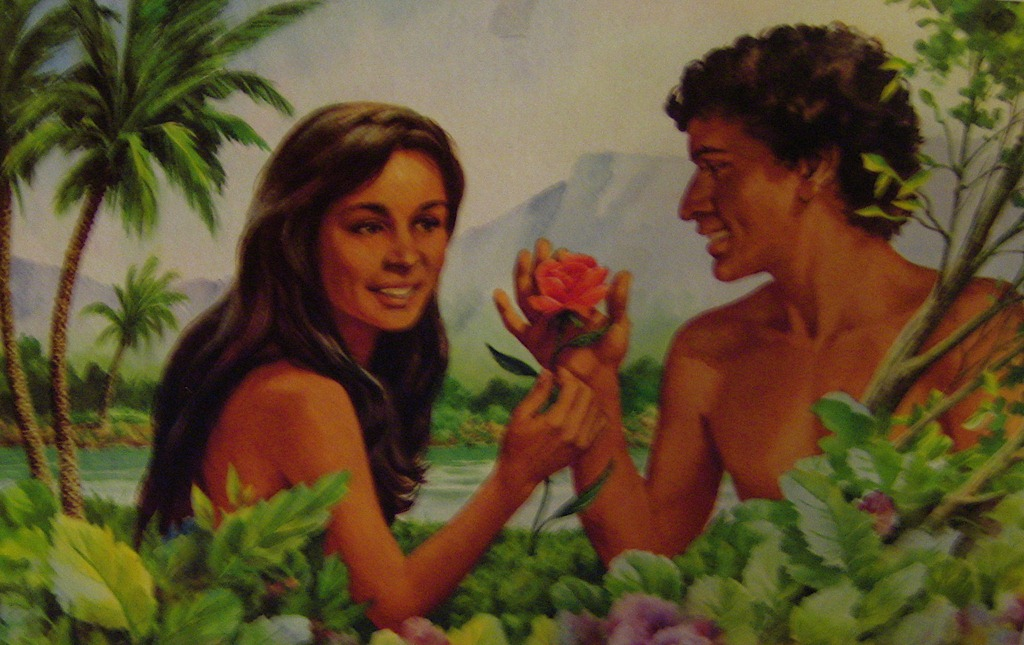 Why “LIFE” is a perfect name for a mother:
3) Because she is the great nurturer of the home.
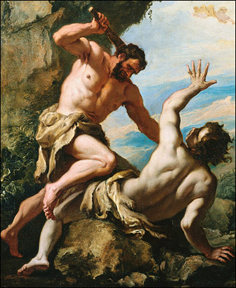 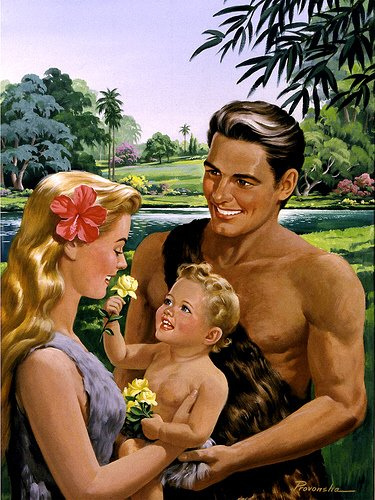 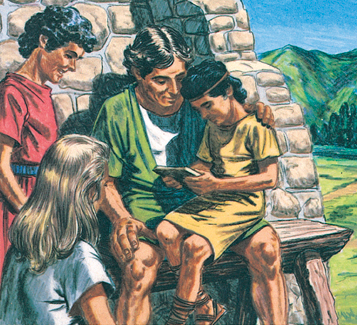 Why “LIFE” is a perfect name for a mother:
4) Because she fosters spiritual life in her children.
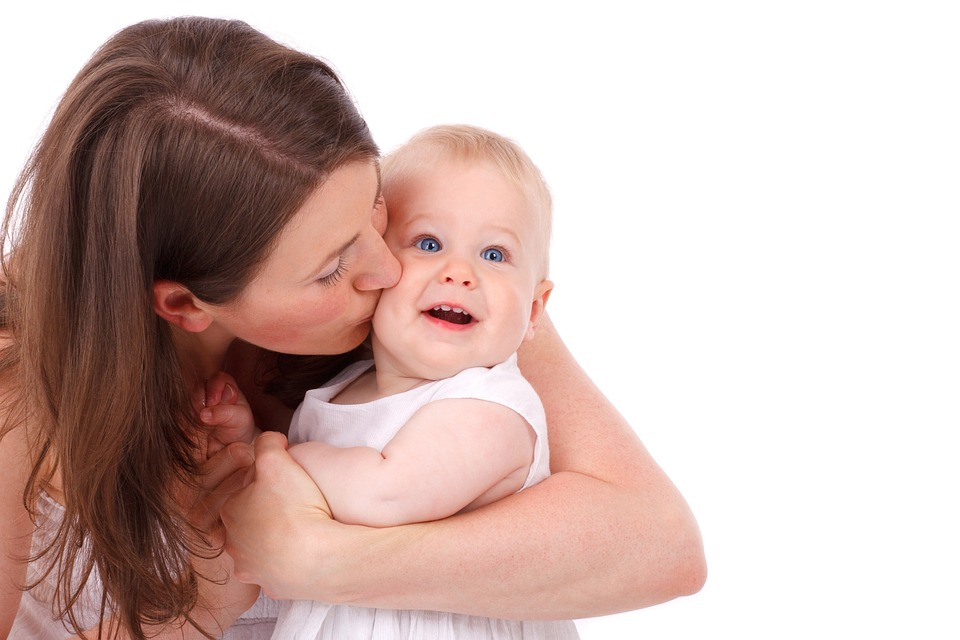 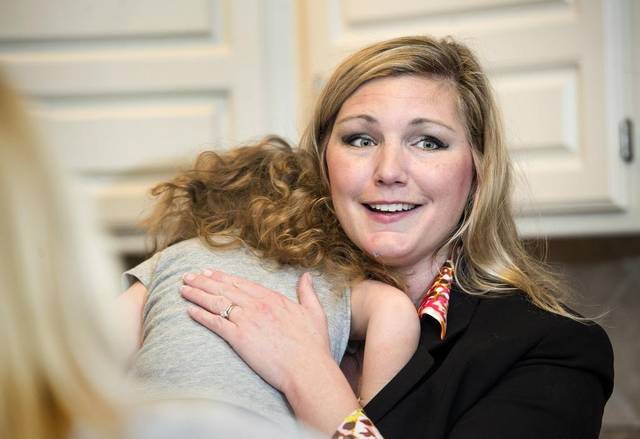 Why “LIFE” is a perfect name for a mother:
Because she grants physical life to     her children.
2) Because she blesses her husband            	with completeness.
3) Because she is the great nurturer 	of the home.
4) Because she fosters spiritual life in 	her children.
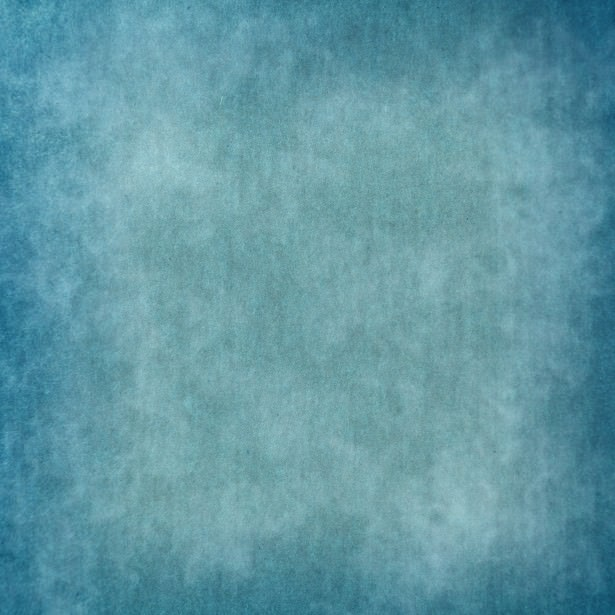 “How Moms 
Were Made”